Managing Anxiety
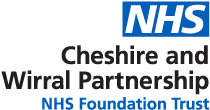 [Speaker Notes: Need stickers]
Who Are We?
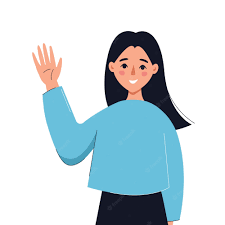 My name is Beth

I am an Educational Mental Health Practitioner from the Mental Health Support Team.

I am here to talk to you about managing feelings of anxiety.
Aims of today
What is anxiety?
[Speaker Notes: What does everyone know about anxiety?

Anxiety is another word to describe ‘worry or stress’. People who worry a lot are said to be ‘anxious’. It describes the uncomfortable feelings you get when you worry. You might like to use another word for anxiety, like my ‘worry bug’ or some things else that feels right.]
Why do we have  anxiety?
[Speaker Notes: A simple answer to this is that something has knocked your confidence and caused you to feel worried. It may be a thought; e.g., ‘What if my mum forgets to pick me up from school?’ or an experience that makes the world seem scary, e.g. ‘What if I can’t stop my hic-ups!’]
When is Anxiety Helpful and Unhelpful
I can’t sleep at night because I have too many worries
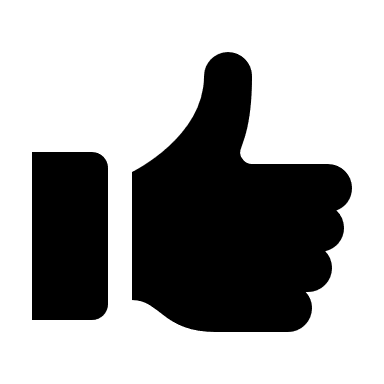 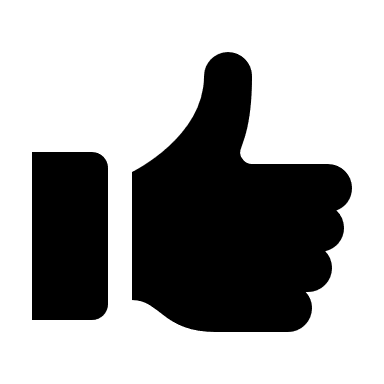 [Speaker Notes: Thumbs down]
I am worried that every dog will bite me!
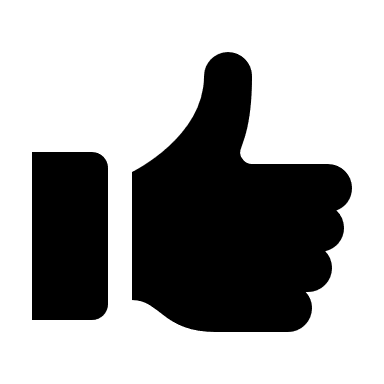 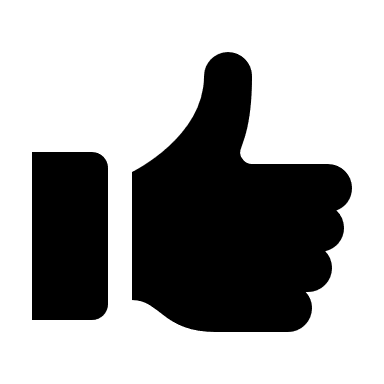 [Speaker Notes: Thumbs down]
I am worried about going to high school.
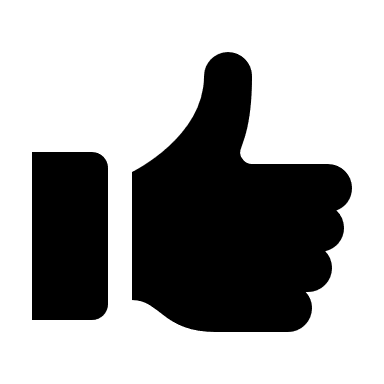 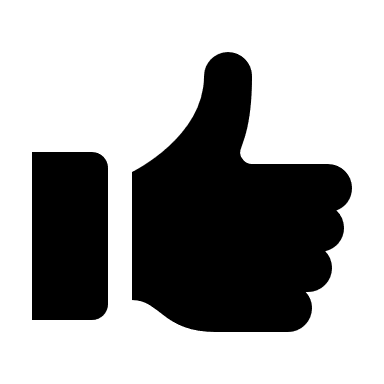 [Speaker Notes: Thumbs up]
I am worried I will get my math questions wrong, so I just won’t do them!
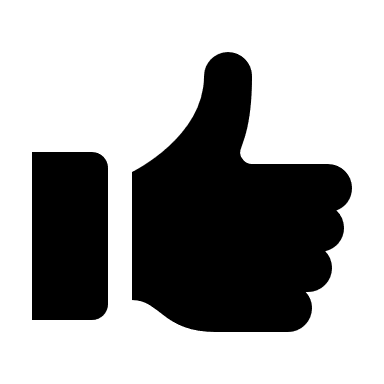 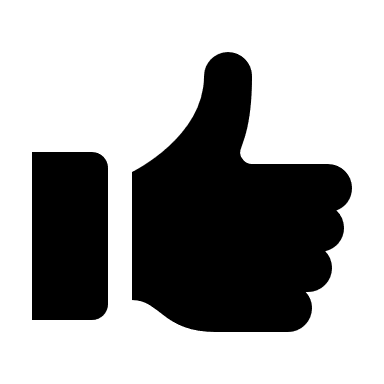 [Speaker Notes: Thumbs up]
I’m am worried about doing my SATs
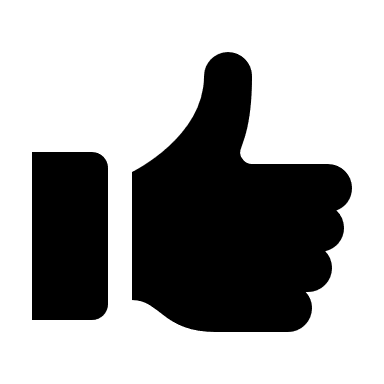 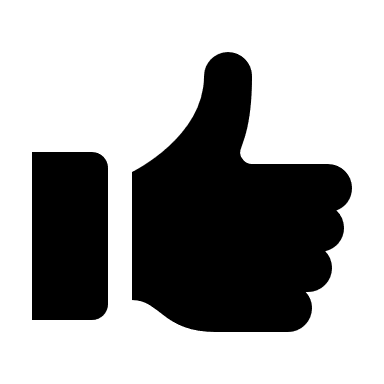 [Speaker Notes: Thumbs up]
Where do we feel anxiety in our bodies?
[Speaker Notes: Does anyone know where we feel anxiety in our bodies?


Anxiety is not a bad thing; it is just your body’s way of letting you know you’re worried or scared by something. It may feel uncomfortable and it is often linked to feeling sick, shaky or sweaty, butterflies in your tummy, wobbly legs, racing heart or breathlessness. These feelings always pass. Remember you can’t die from anxiety.]
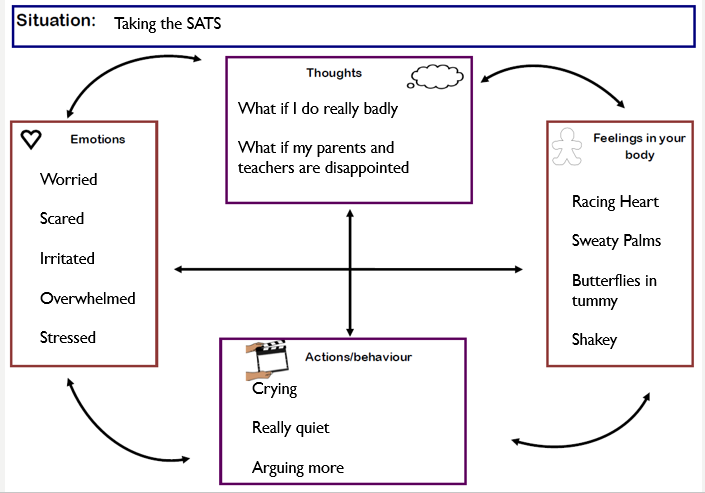 Managing anxious feelings
Write down your feelings and talk about them
Managing negative  thoughts
Remember negative thoughts are opinions not facts- find the facts!
[Speaker Notes: Anyone you can trust and can talk to can help you with your anxiety. They can help you problem solve and find ways to make your anxiety seem much smaller or help you to relax.]
Action plan
Practice your worry management strategy and check in to see if it's worked for you. If not try something new
Thanks for Listening!
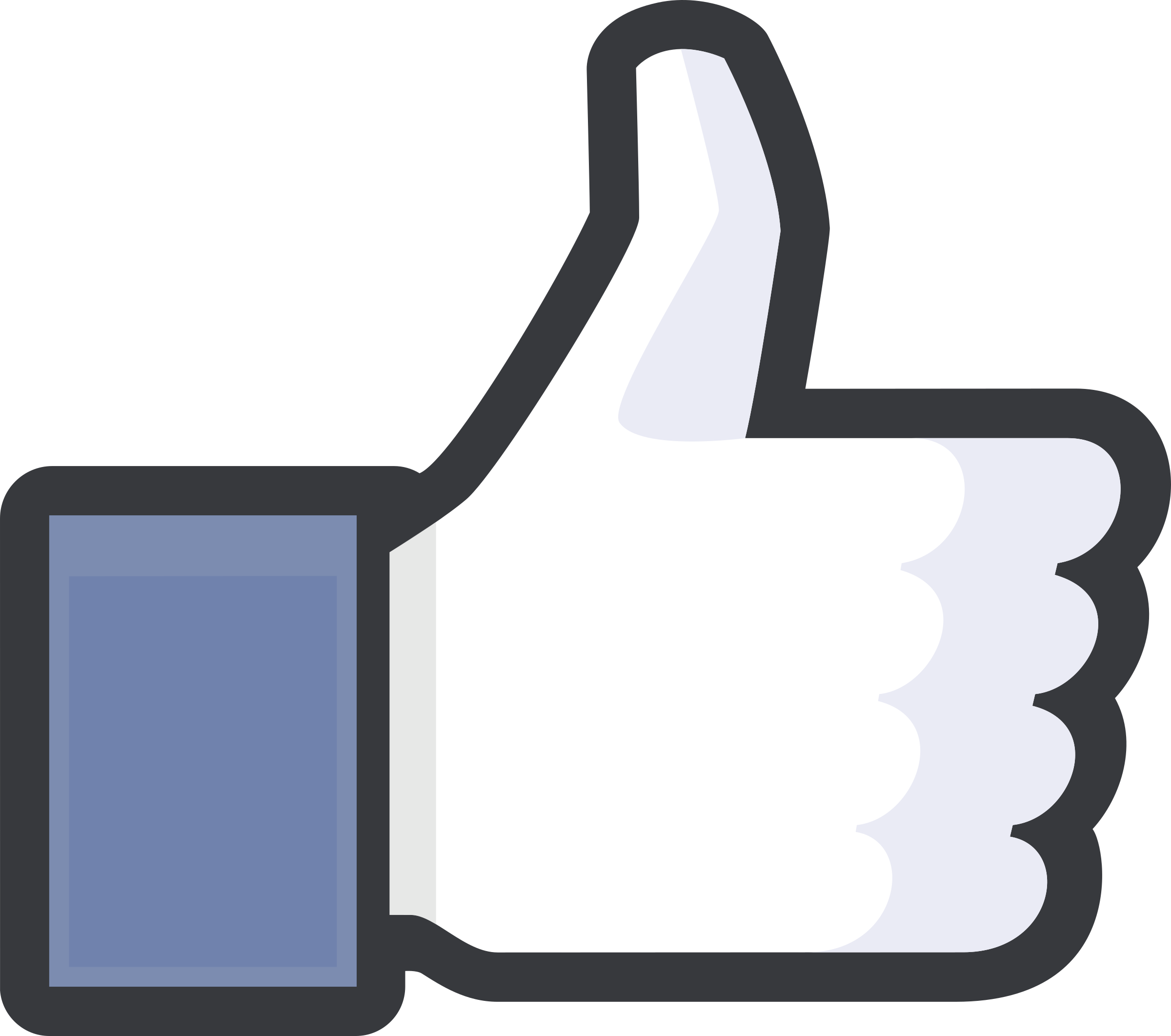 Helpful resources
My Mind: https://www.mymind.org.uk/resources/mood/mental-health-difficulties/children-and-young-people/ 

Young Minds: https://youngminds.org.uk/find-help/conditions/anxiety/ 

Child Line: https://www.childline.org.uk/info-advice/your-feelings/anxiety-stress-panic/